BELL RINGER/VOCAB
Headline
Copy
TM
TM
YOU MUST FILE
http://www.uspto.gov/trademarks/teas/index.jsp
http://www.uspto.gov/main/profiles/acadres.htm

Any time you claim rights in a mark, you may use the "TM" (trademark) designation to alert the public to your claim, regardless of whether you have filed an application with the USPTO. However, you may use the federal registration symbol "®" only after the USPTO actually registers a mark, and not while an application is pending.
$275 - 375
Number a piece of paper 1 -5
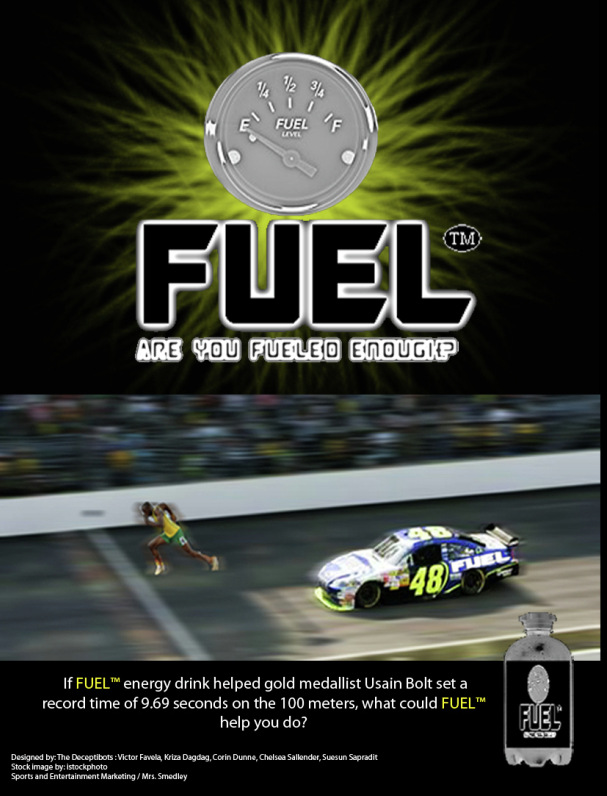 What is the brand name?
What is the headline?
What is the copy?
What does tm stand for?
How long do you think TM last?
THE HUMAN BRAIN
Cannot take in more than 7 words at a time.
Persuade
STAND OUT
Creative